ORGANIGRAMA
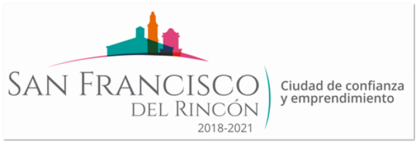